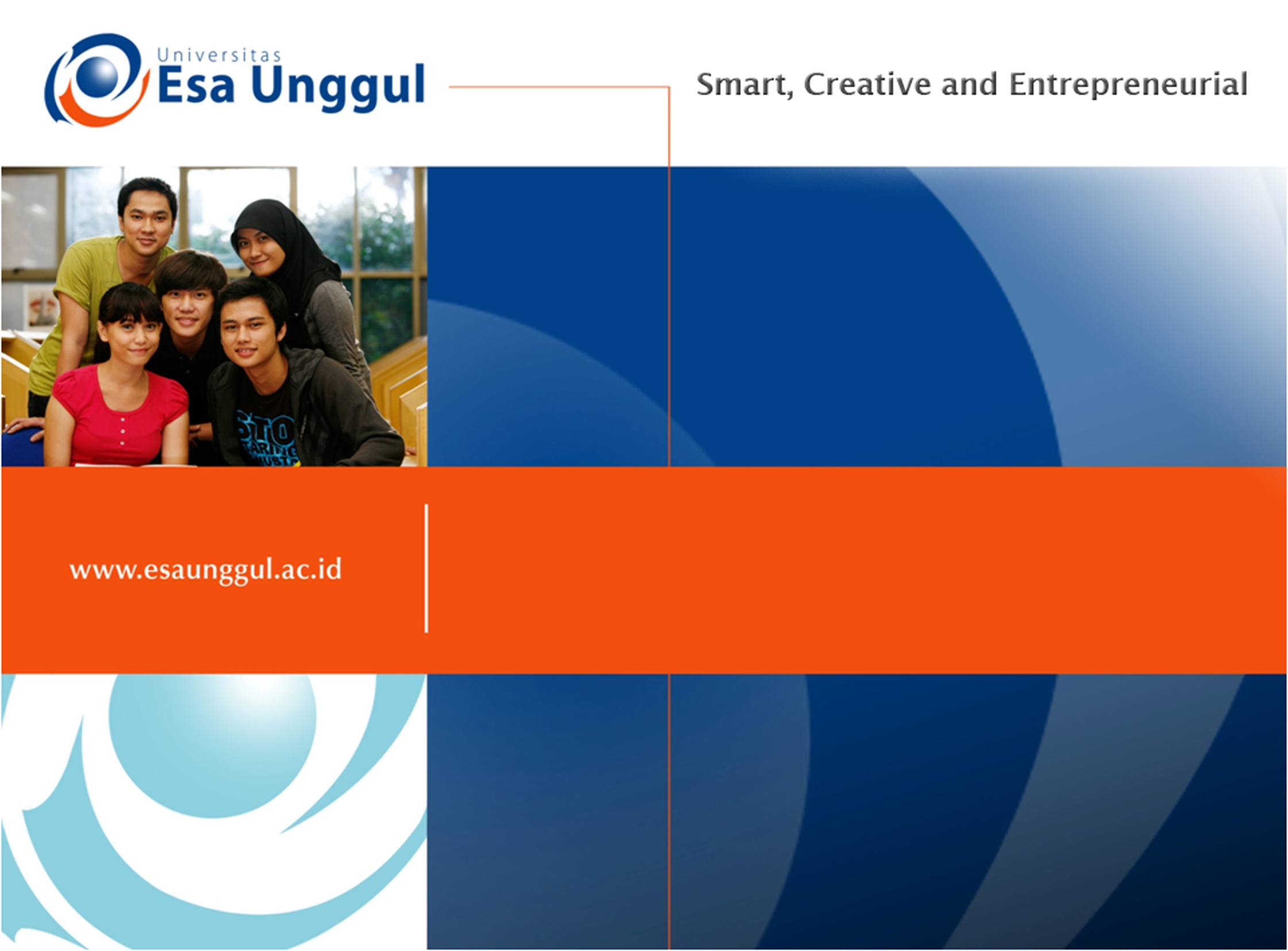 Ketrampilan Memberikan Konseling Anak
Pertemuan 10
Prodi Pendidikan Guru Sekolah Dasar
Fakultas Ilmu dan Pendidikan
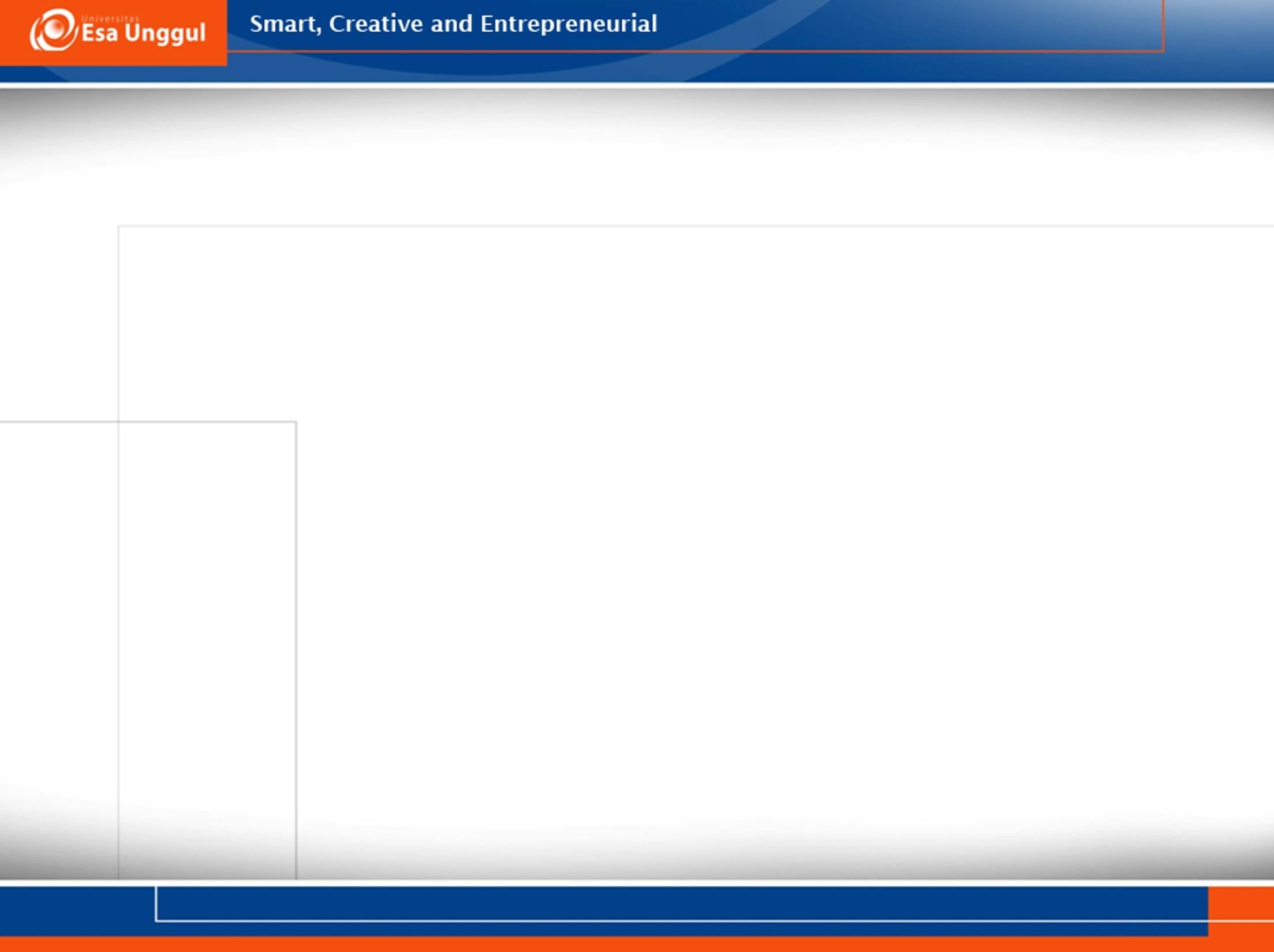 OBSERVASI
Penampilan Umum
Perilaku
Suasan Hati Fungsi Intelektual dan Proses Berfikir
Kemampuan Berbicara dan Bahasa
Kemampuan Motorik
Permainan
Hubungan Dengan Konselor
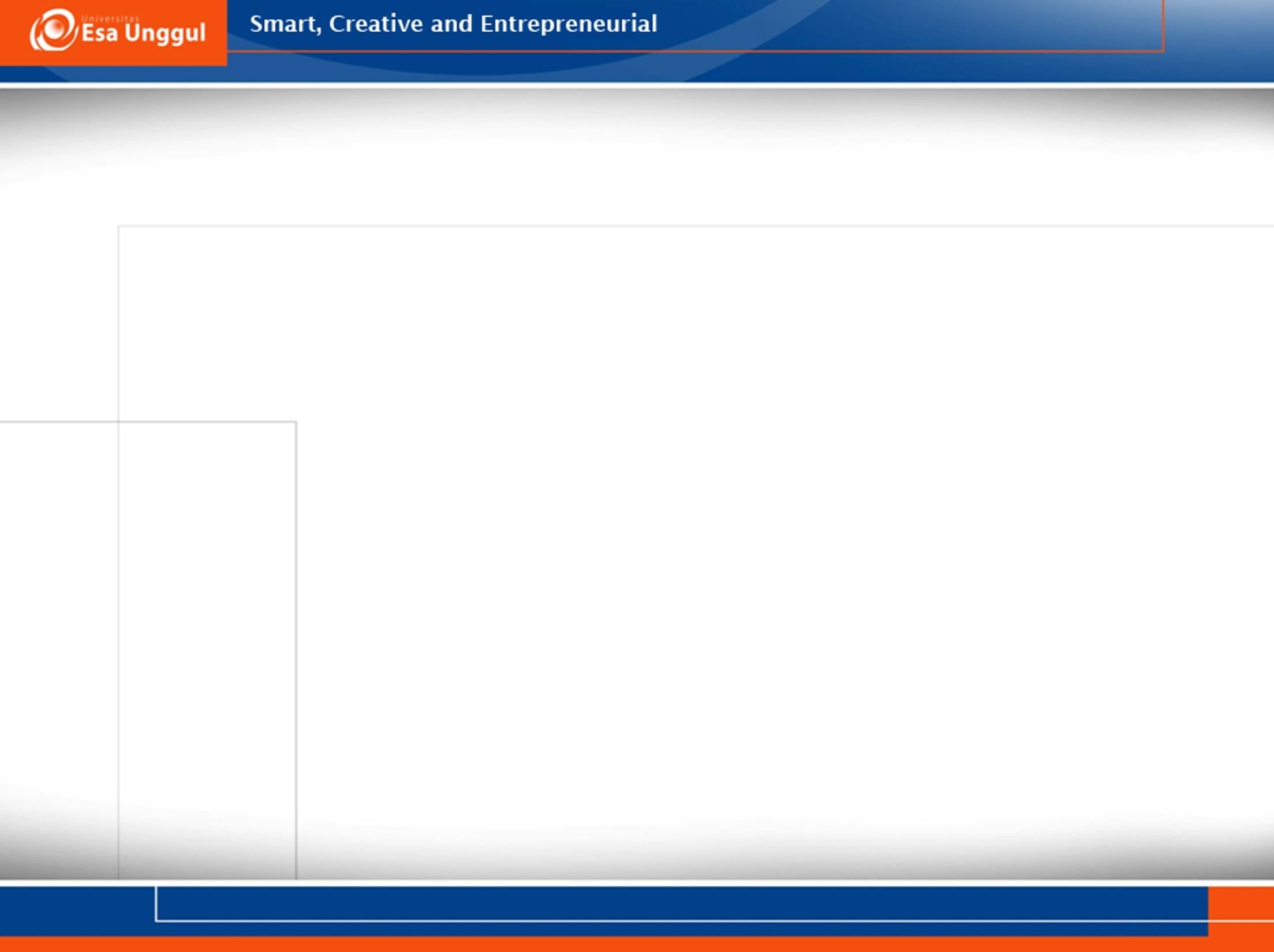 Mendengar Aktif
Bahasa tubuh yang sesuai
Penggunaan sedikit Respons
Penggunaan Refleksi
Penggunaan Kesimpulan
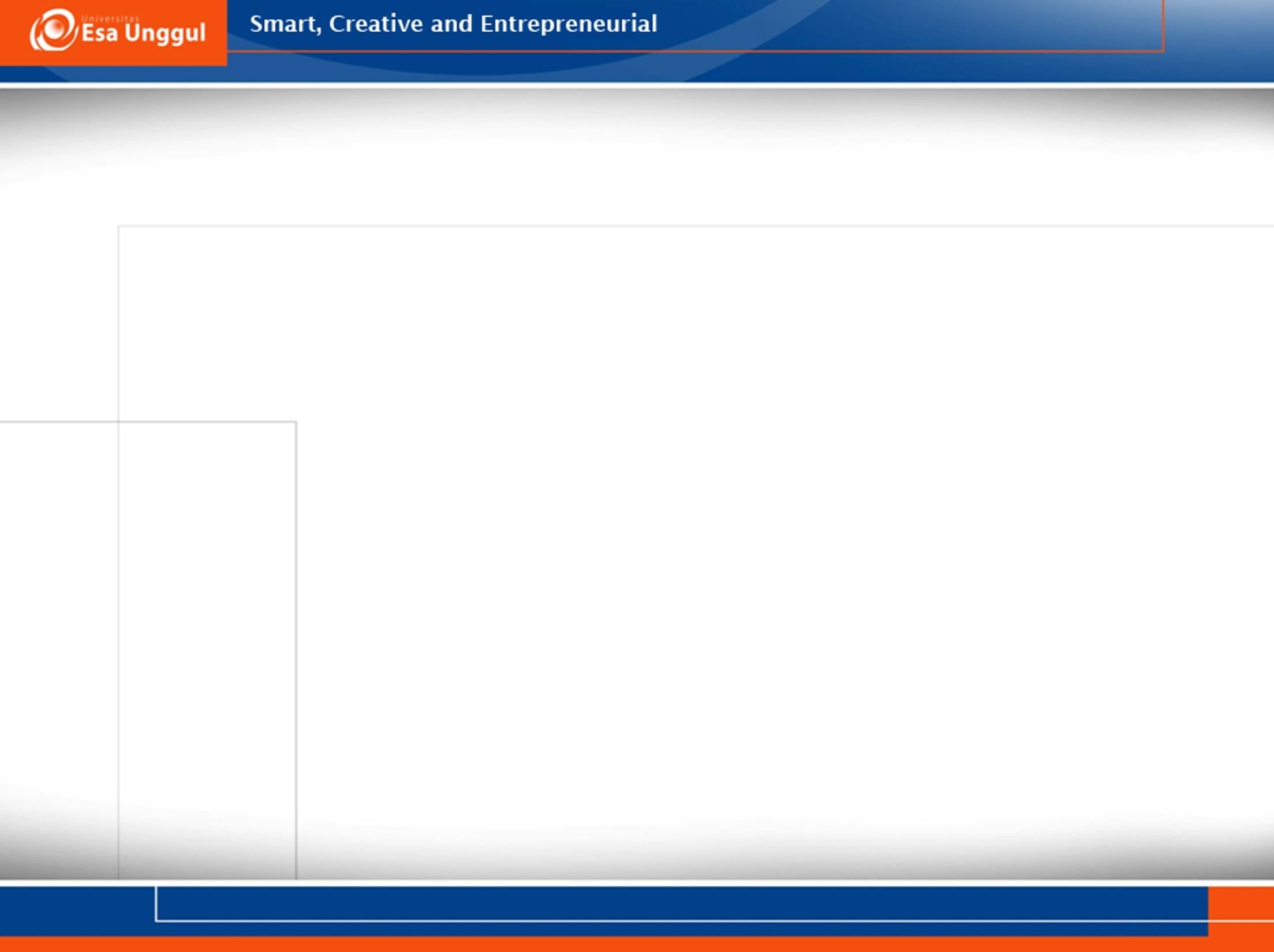 Membantu Anak Menceritakan Kisah dan Menyentuh Emosi Mereka ynag Kuat
Observasi
Pertanyaan
Media
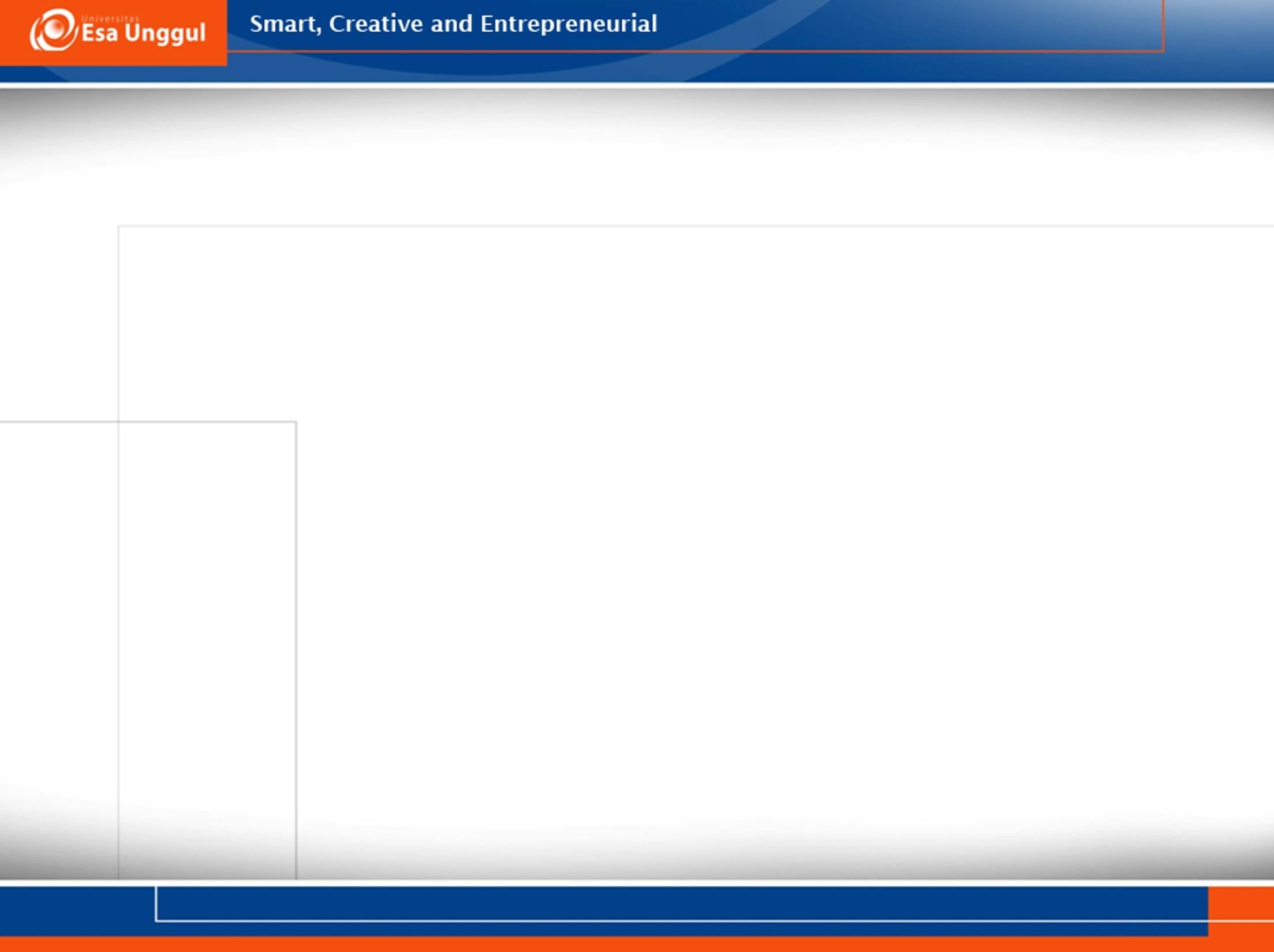 Menghadapi Resistensi dan Transferensi
Mengatasi Resistensi
Menggunakan Mekanisme Bertahan
Perilaku Bertahan Lainnya
Kebutuhan Untuk Mengatasi
Mengenali Resistensi secara Langsung
Ketika Anak tidak Mampu Menghadapi Resistensi
Menghadapi Transferensi
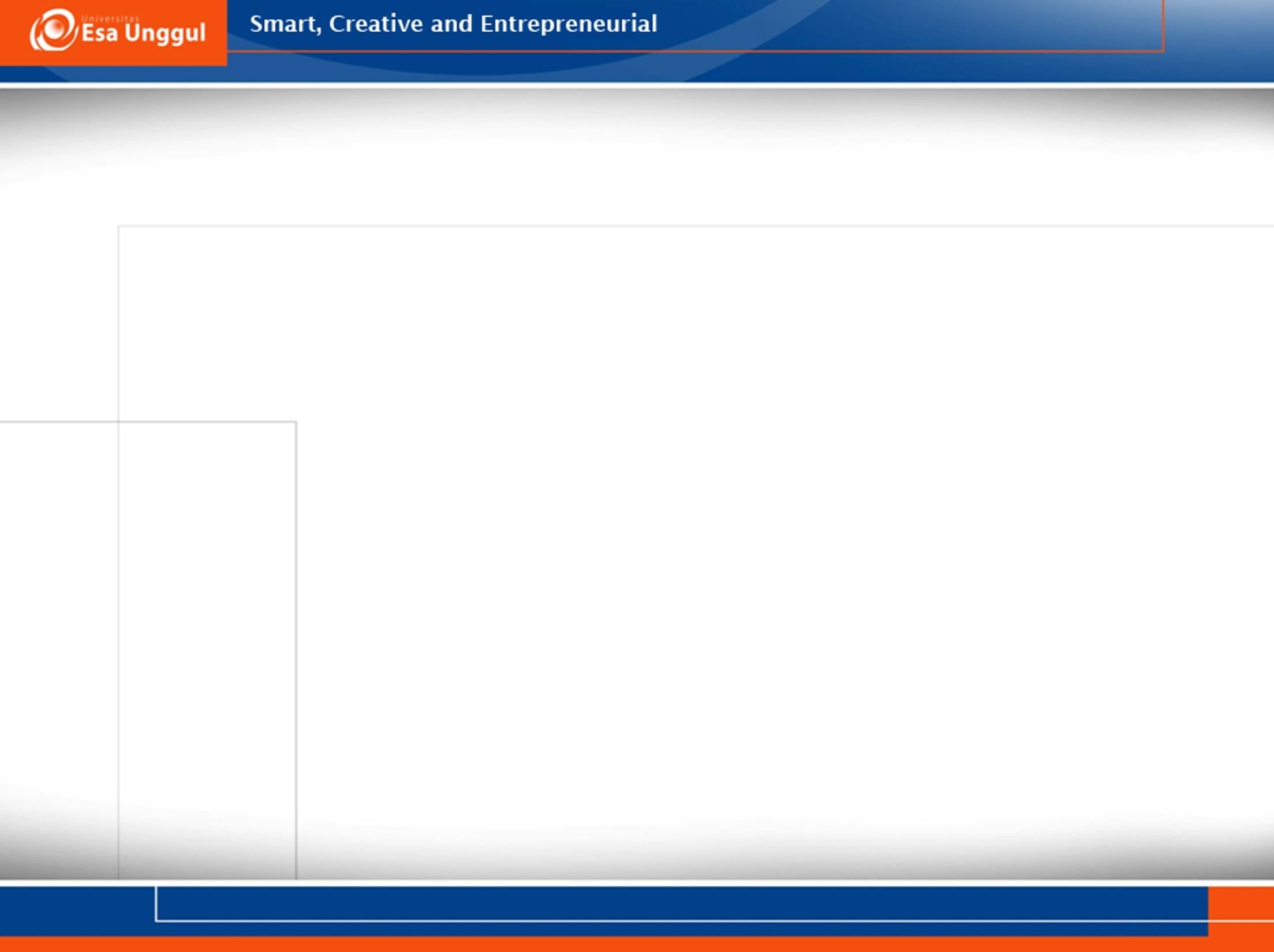 Mengatasi Konsep Diri dan Keyakinan Diri yang Merusak
Konsep Diri
Keyakinan Diri yang Merusak
Melawan Keyakinan Diri yang Merusak
Pembingkaian Kembali
Normalisasi
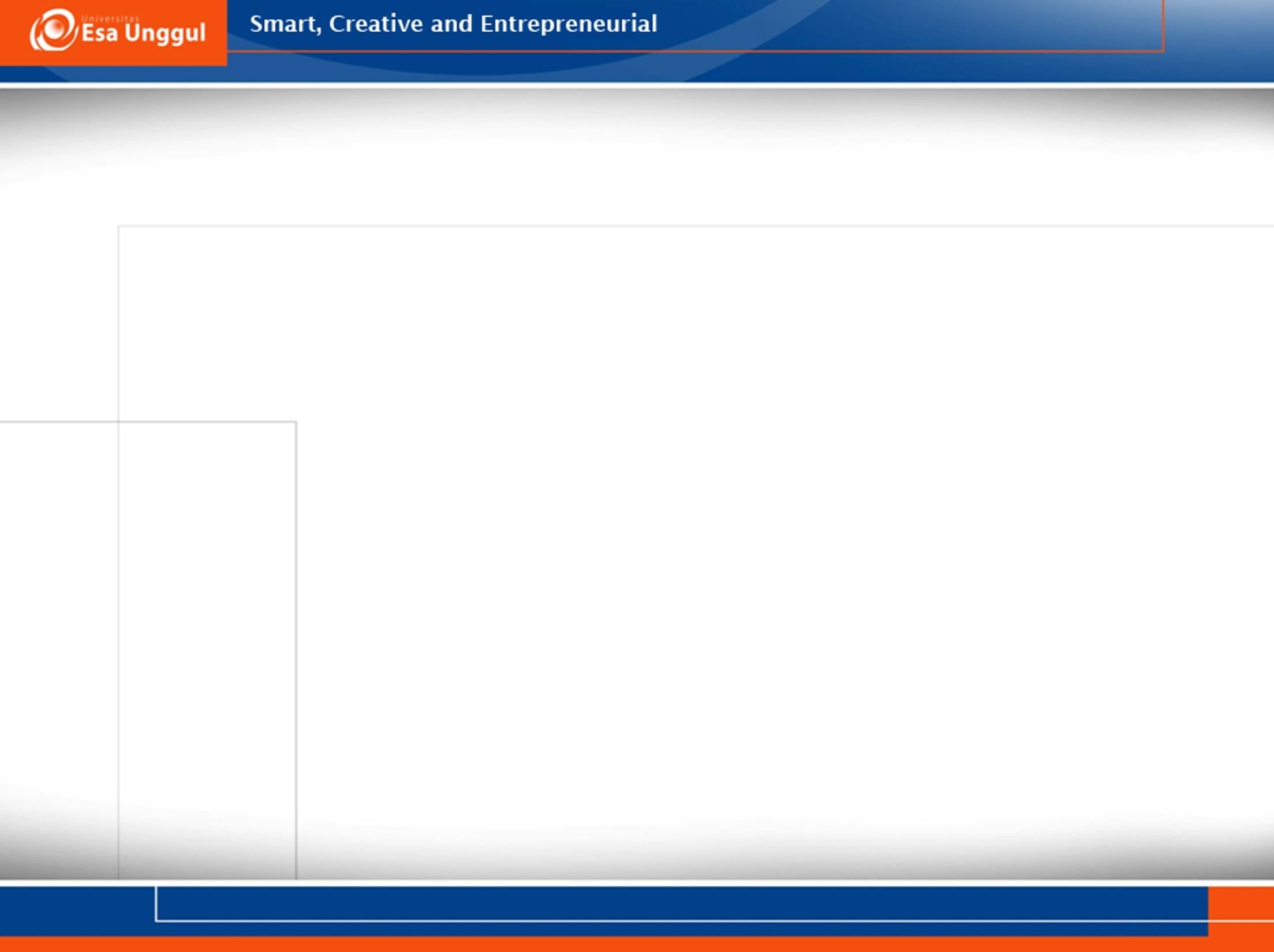 Memfasilitasi Perubahan Secara Aktif
Menggali opsi dan pilihan
Latihan dengan potongan komik
Mengambil Keputusan untuk Berubah
Strategi “Monster dalam Diriku”
Prosesn ‘berhenti – berpikir – berbuat’
Berlatih dan bereksperimen dengan perilaku baru
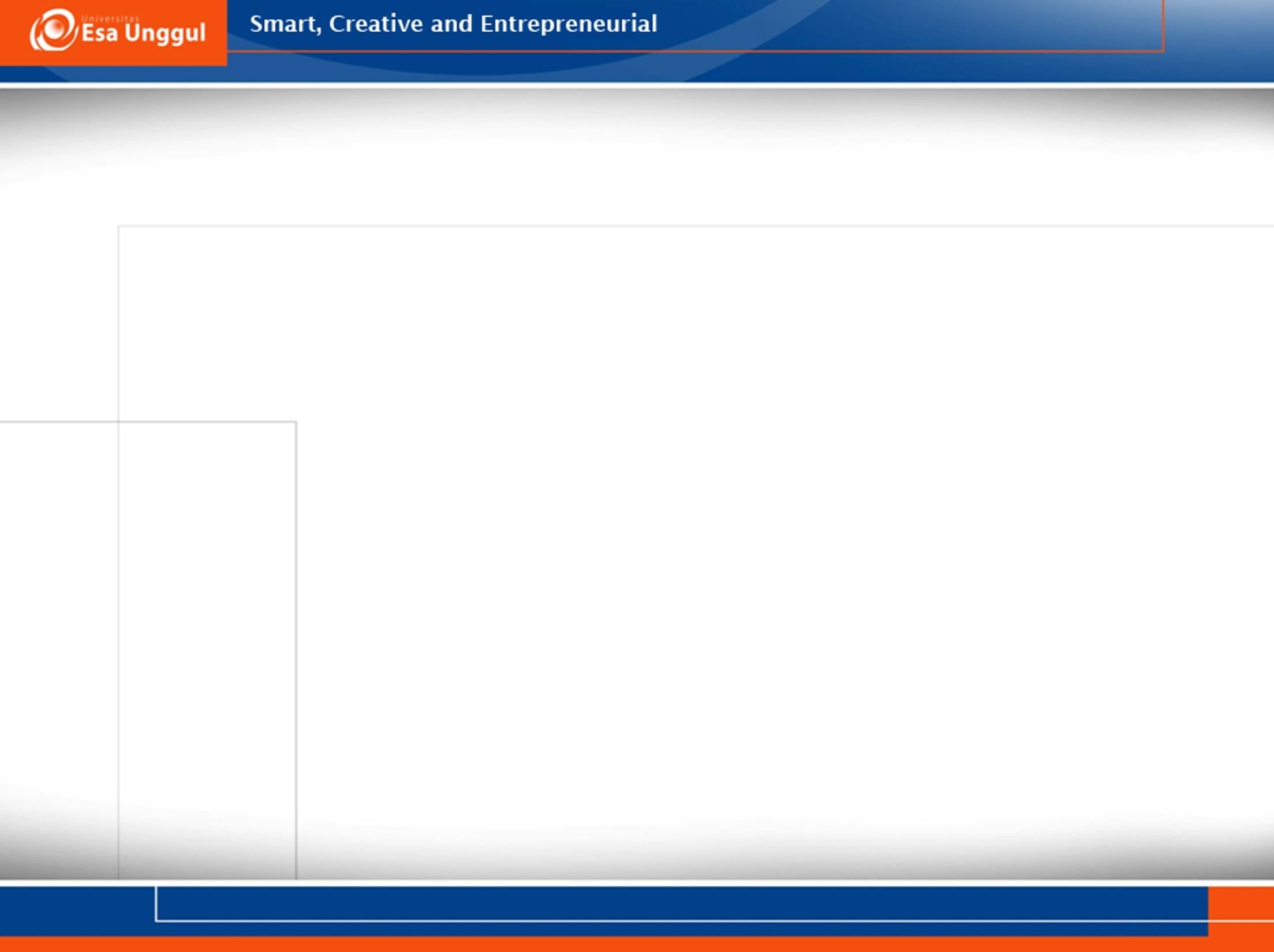 Mengakhiri Konseling
Penyebab konselor sulit untuk mengakhiri konseling:
Regresi
Anak memunculkan masalah baru
Konselor menjadi tergantung pada relasi konseling
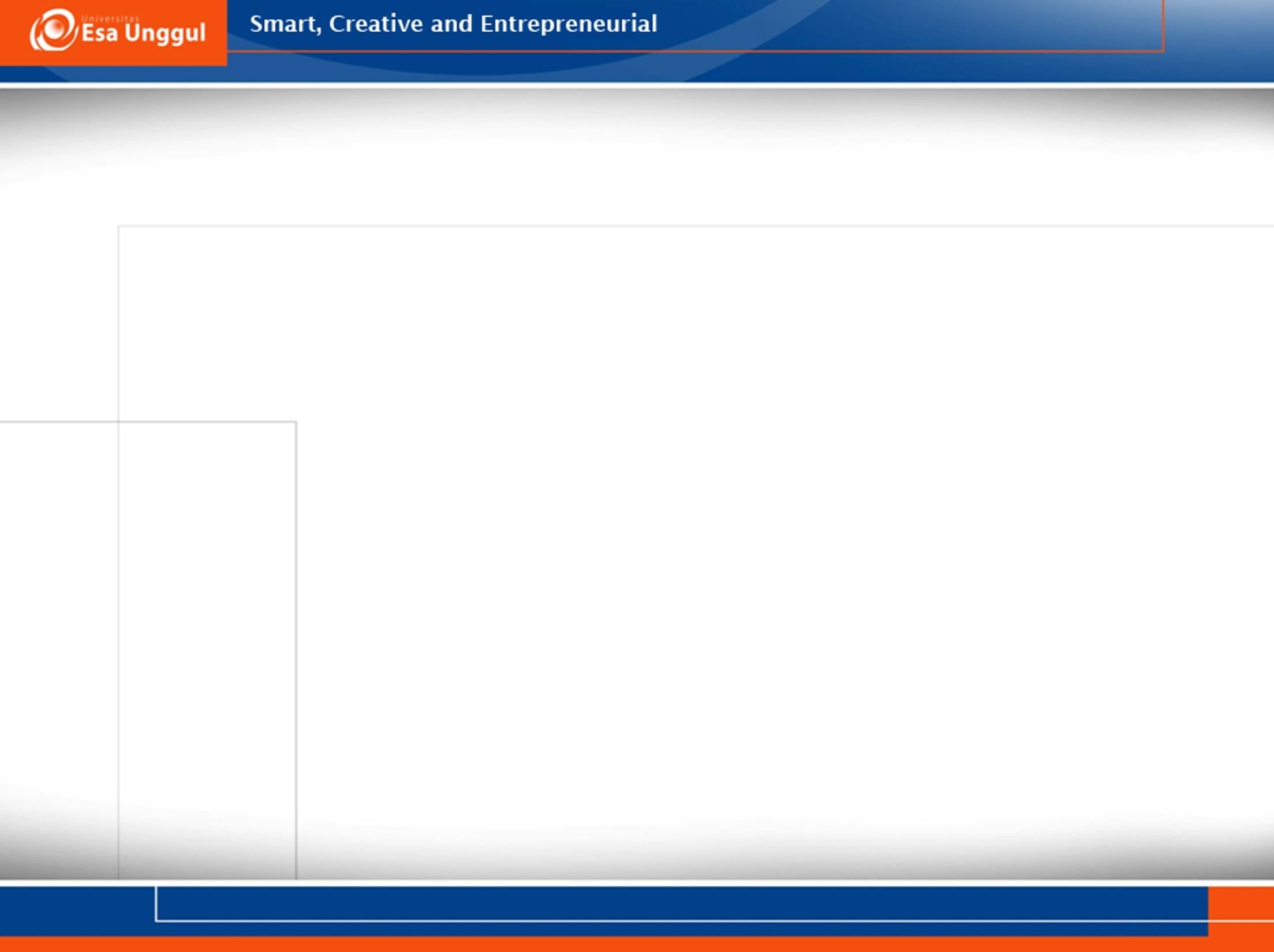 Ketrampilan Memberikan Konseling pada Anak-Anak dalam Kelompok
Kepemimpinan
Pemimpin dan Asisten
Gaya Kepemimpinan
Berdiskusi dan Mengawasi
Memfasilitasi Kelompok
Mengenali dan Mengatasi Masalah yang Bersifat Rahasia
Memperkenalkan dan Mengatur Aktifitas
Memfasilitasi Diskusi
Ketrampilan Konselingyang Digunakan dalam Kelompok anak-anak
Konfrontasi
Ketrampilan Memproses (Processing skills)